Відомі діячі в умовах першої світової війни
Агата крісті
Королева детективних романів Агата Крісті була медсестрою військового госпіталю під час Першої світової, де отримала навички роботи у медичній галузі
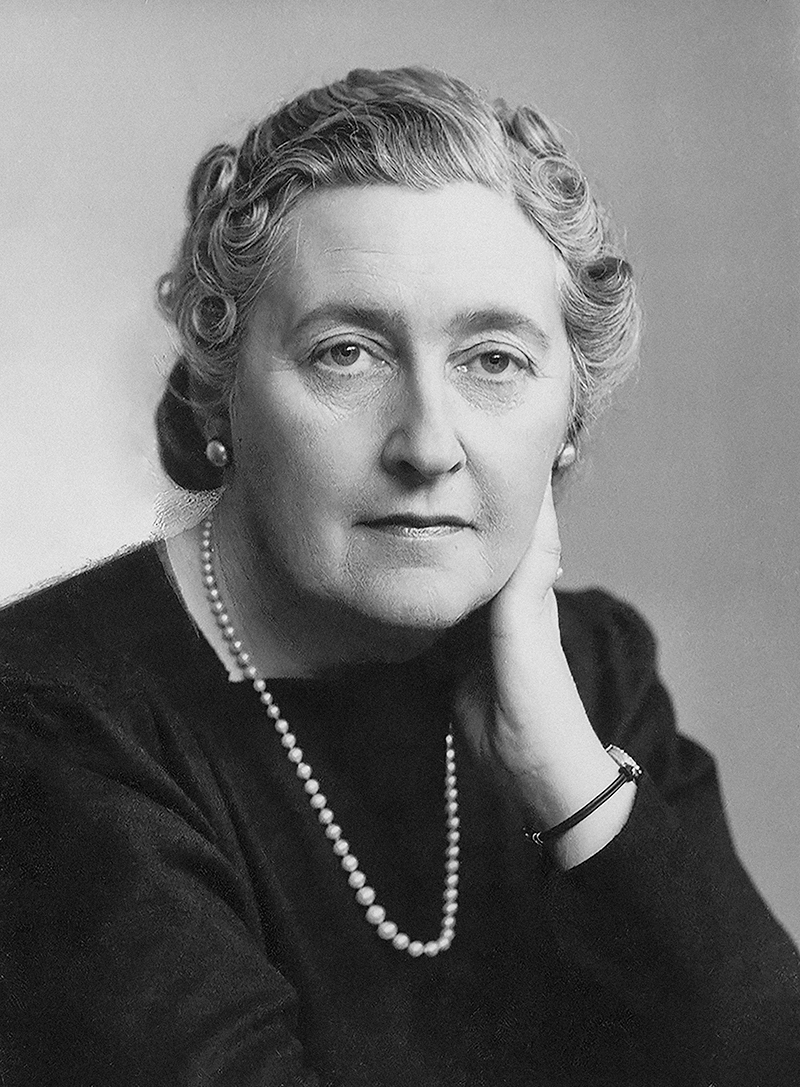 Агата крісті під час роботи у госпіталі
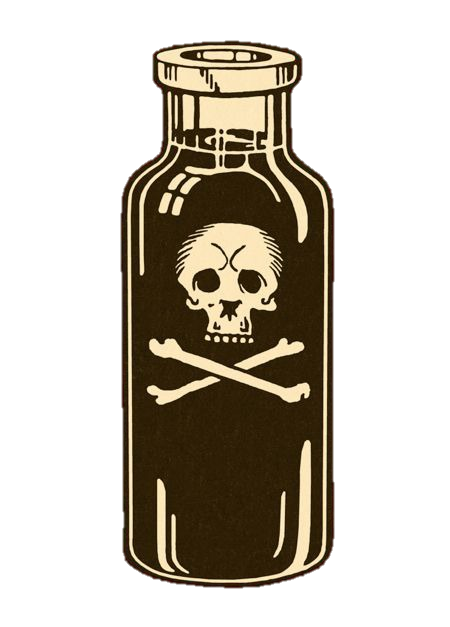 Письменниця була знайома з багатьма медикаментами, у тому числі і отрутами, які часто використовувала як знаряддя вбивства у творах
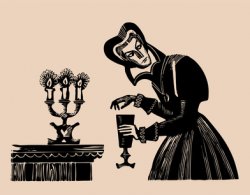 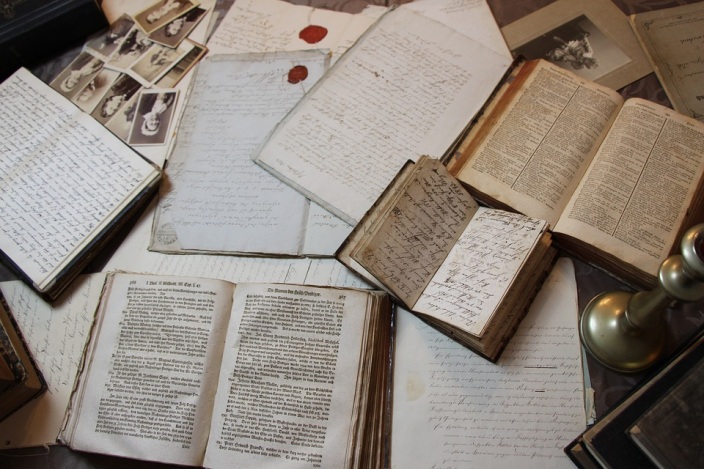 Пауль Вітгенштейн
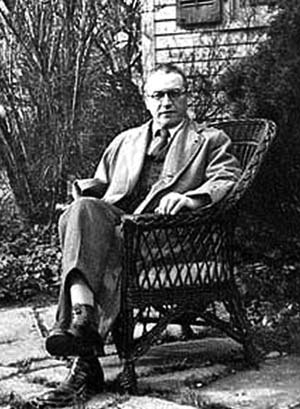 Австрійський піаніст Пауль Вітгенштейн втратив праву руку в Першій світовій, проте відновив концертну кар'єру і досяг виняткової майстерності, граючи однією лівою
Віртуозне володіння піаністичної технікою дозволило Вітгенштейна успішно виконувати твори, досить складні навіть для піаніста з двома руками
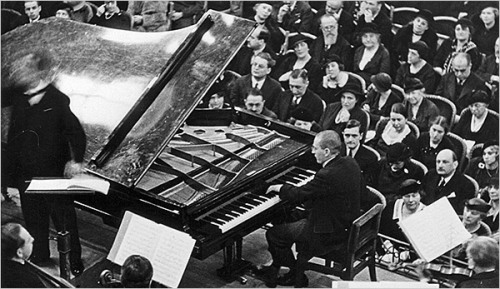 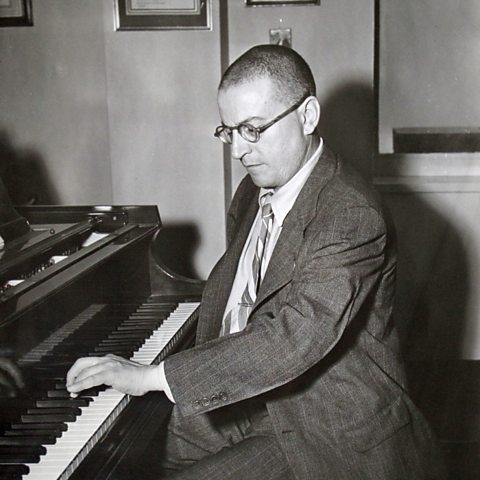 Римський Папа Іоанн XXIII
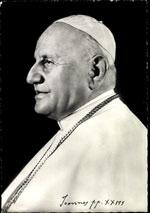 Римський Папа Іоанн XXIII, який керував католицькою церквою з 1958 по 1963 рік, під час Першої світової війни служив сержантом у італійській армії
Енні Оклі
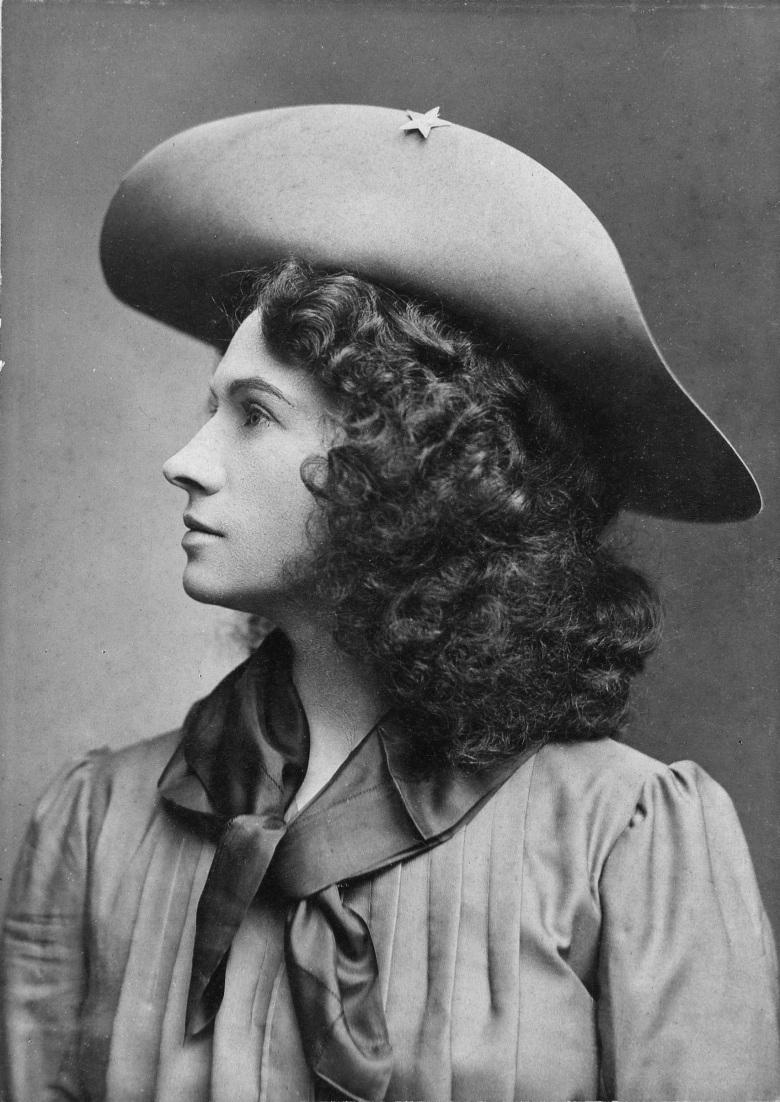 Відома в Америці жінка-стрілець Енні Оклі вчила американських солдатів стріляти під час Першої світової
Один з найбільш відомих трюків полягає в тому, що Енні з 30-ти метрів потрапляє в торець гральної карти, і поки та падає на землю, дівчина робить у ній ще 5-6 дірок
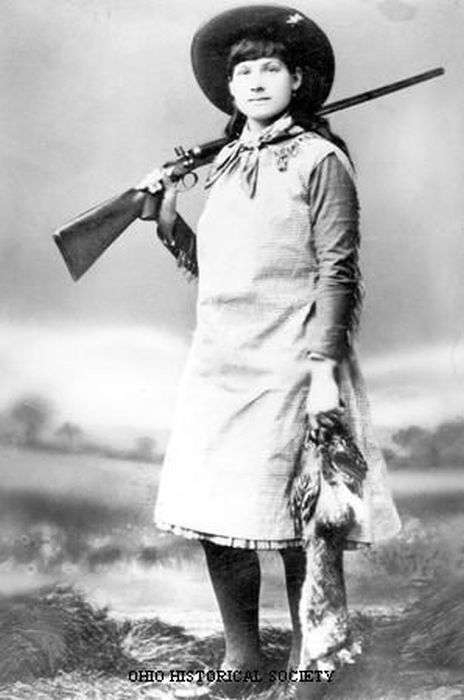 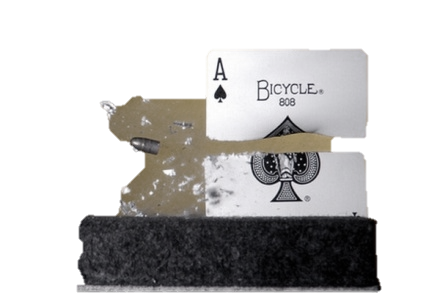 ернест хемінгуей
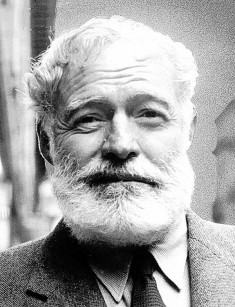 Діяльність у Першій світовій війні принесла письменникові Ернесту Хемінгуею славу і шану. В Італії, де він воював добровольцем, його нагородили срібною медаллю "За доблесть»
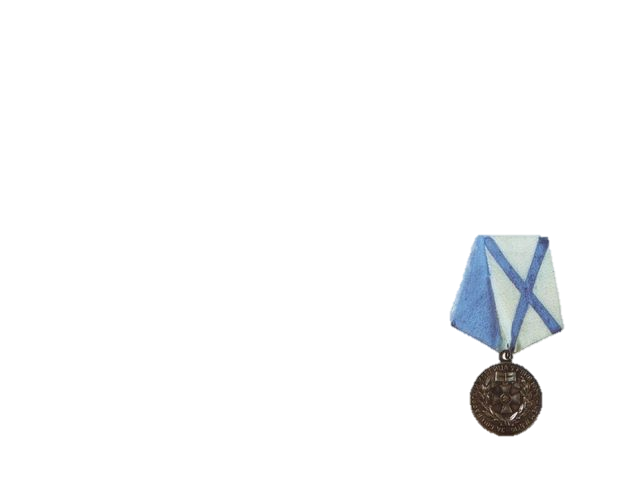 Лікарі виявили безліч уламків  мінометних снарядів у його ногах, але Хемінгуей продовжував надавати медичну допомогу солдатам. Сам письменник мав більше 200 бойових поранень
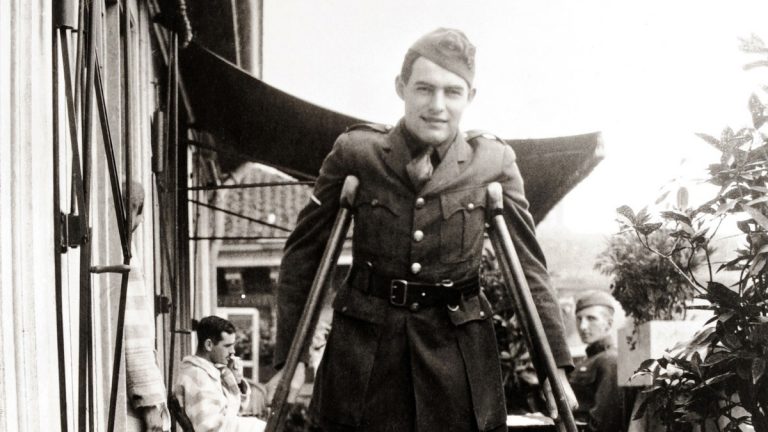 Повернувшись у Штати, хемінгуей створив ряд творів на військову тематику
Дякую за увагу